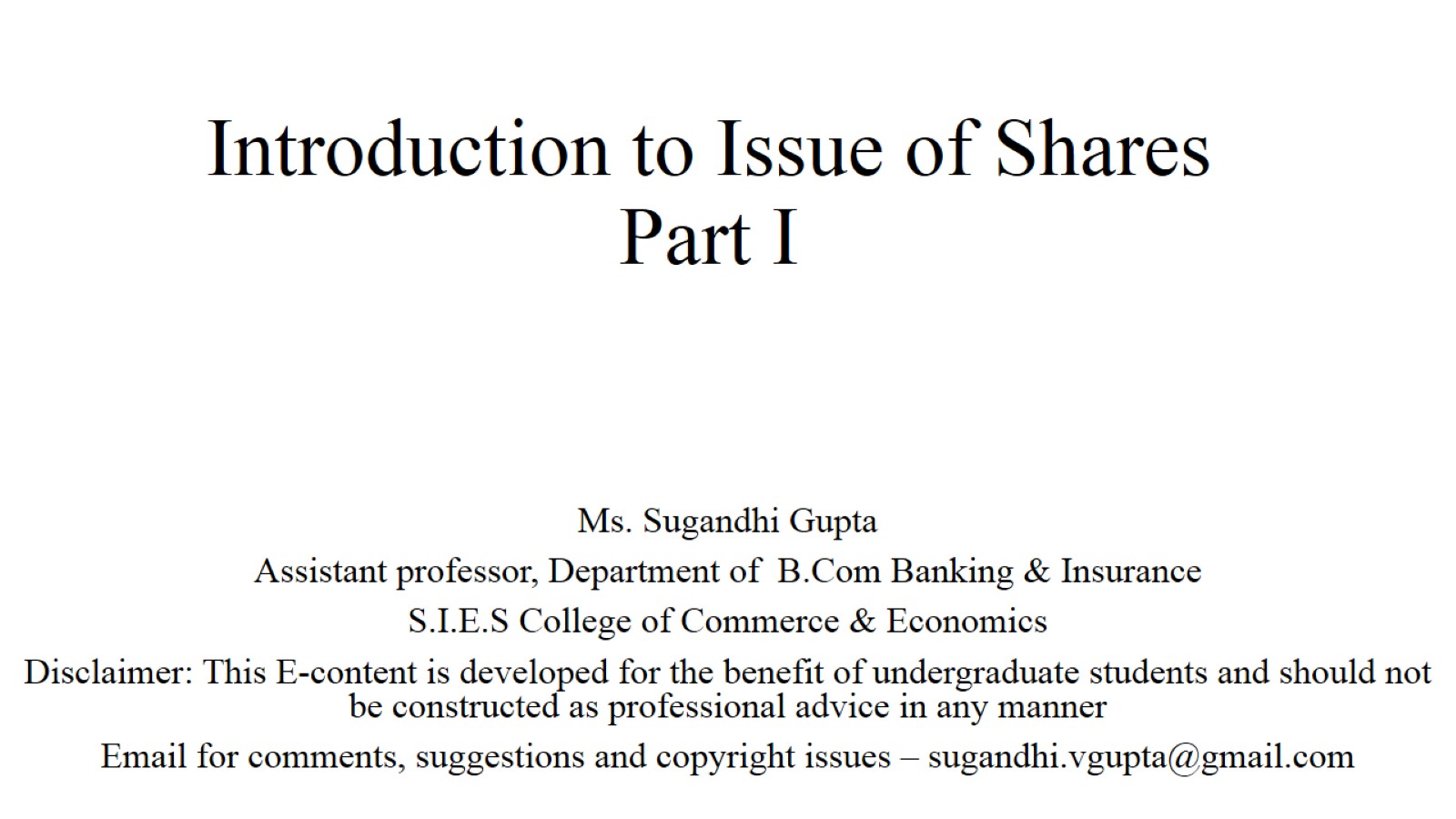 Introduction to Issue of SharesPart I
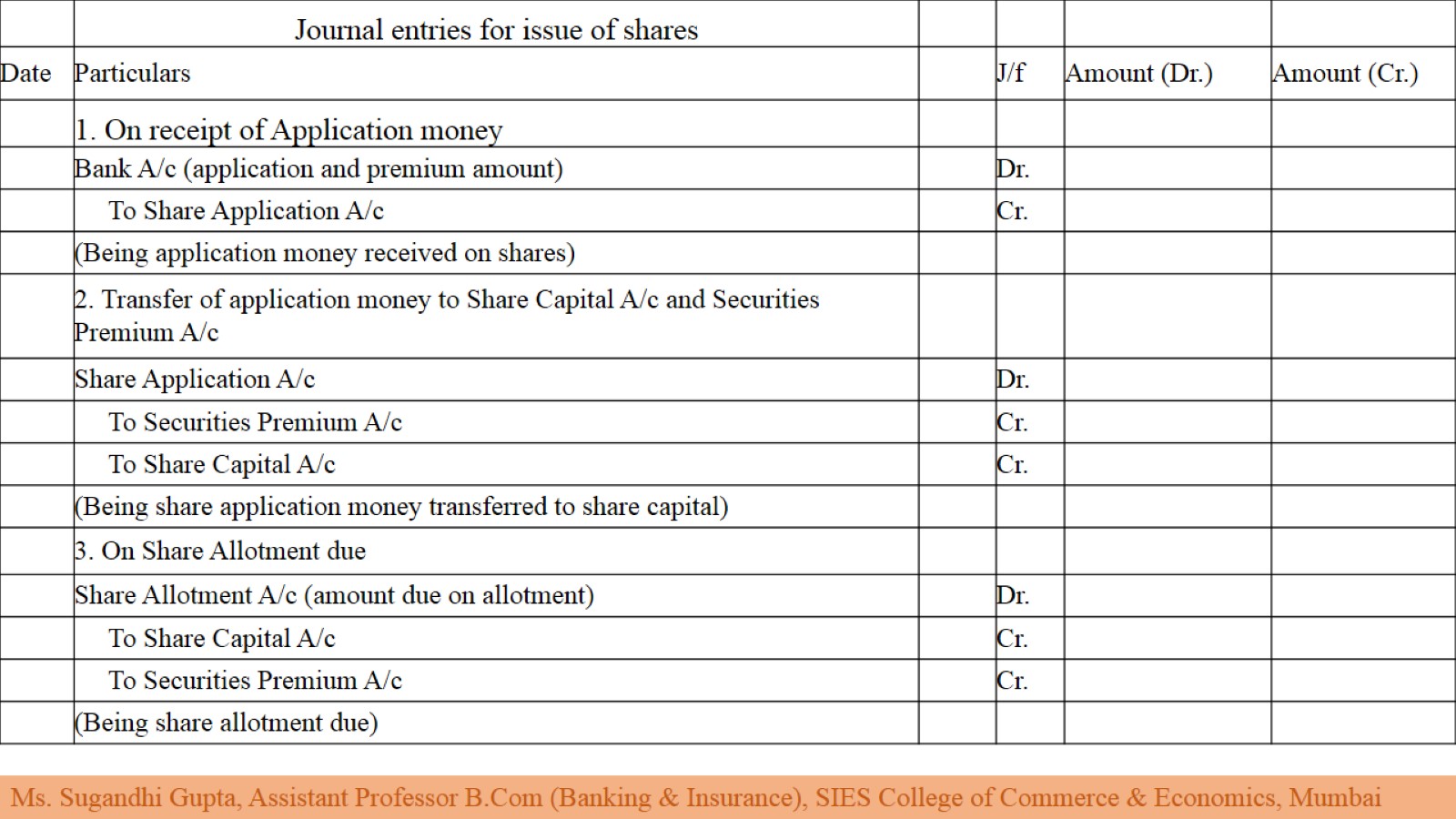 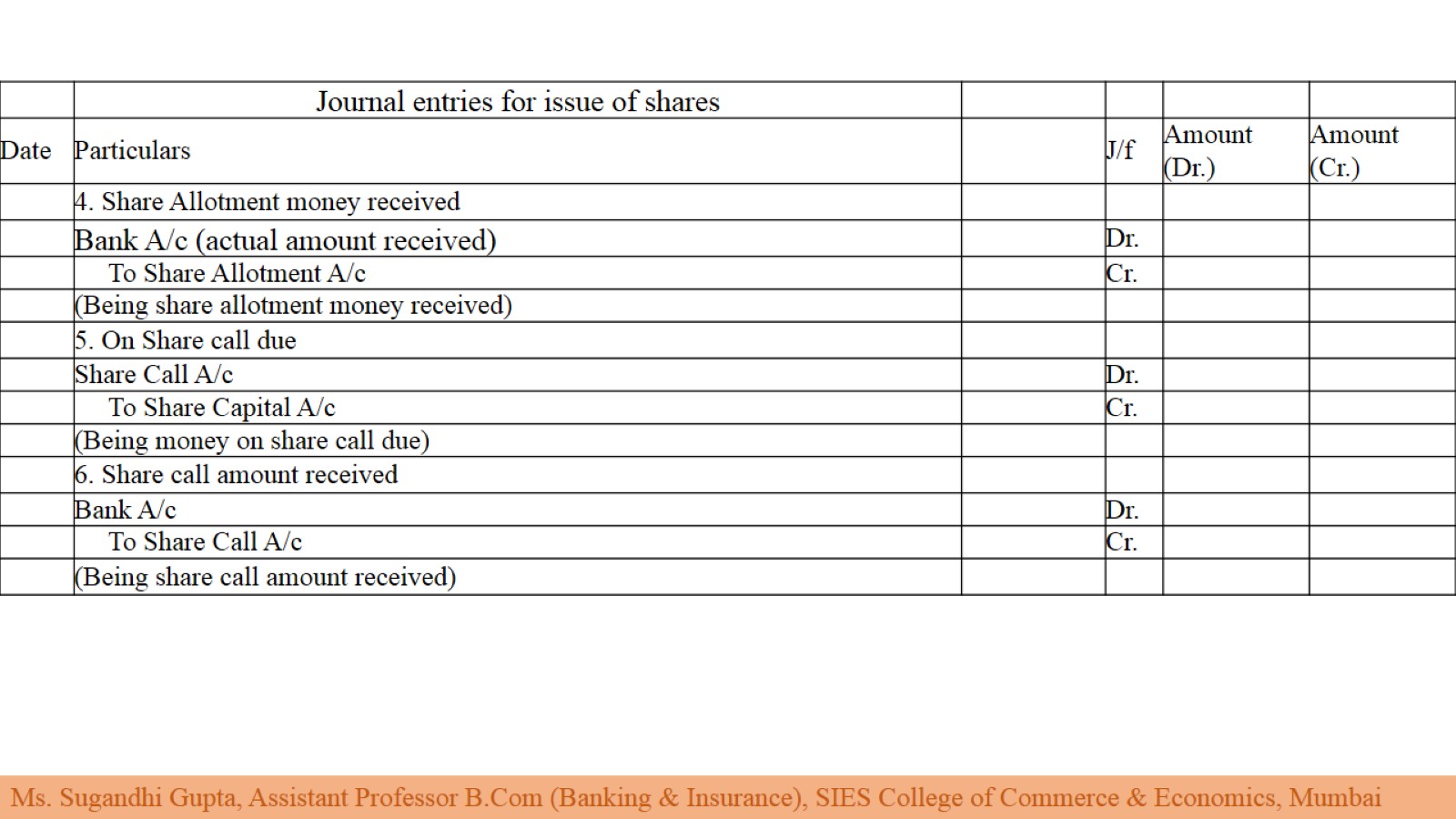 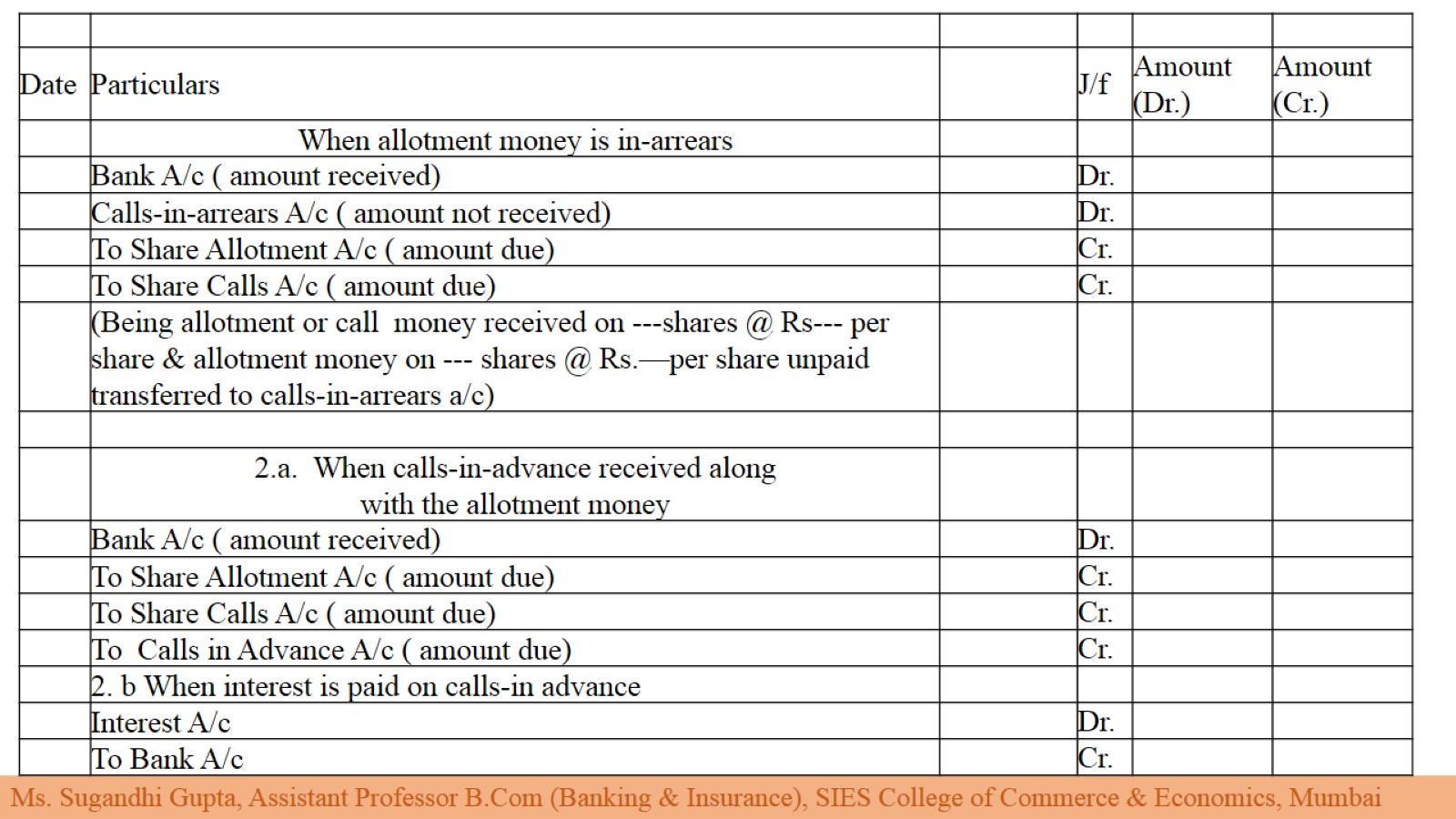 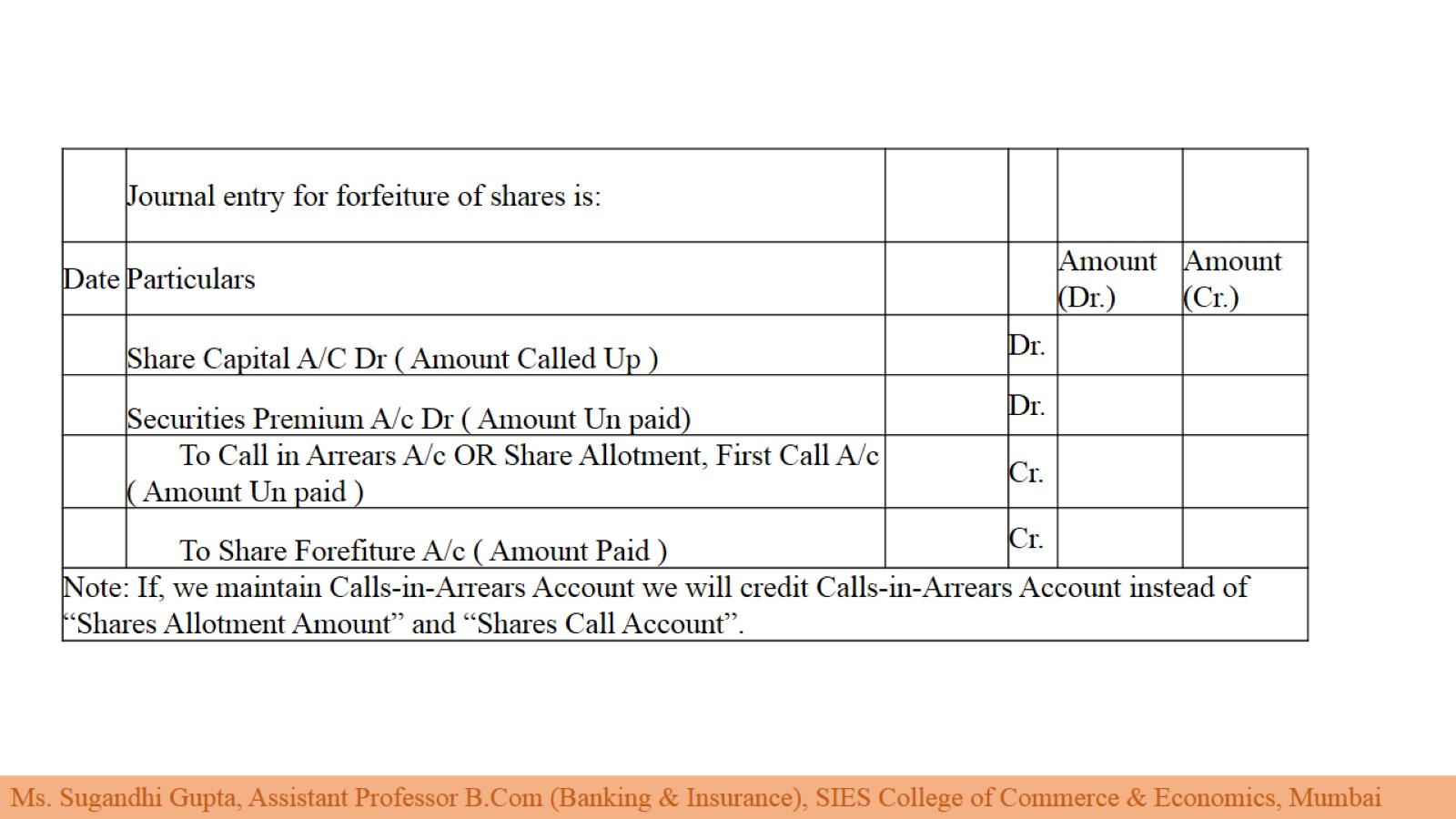 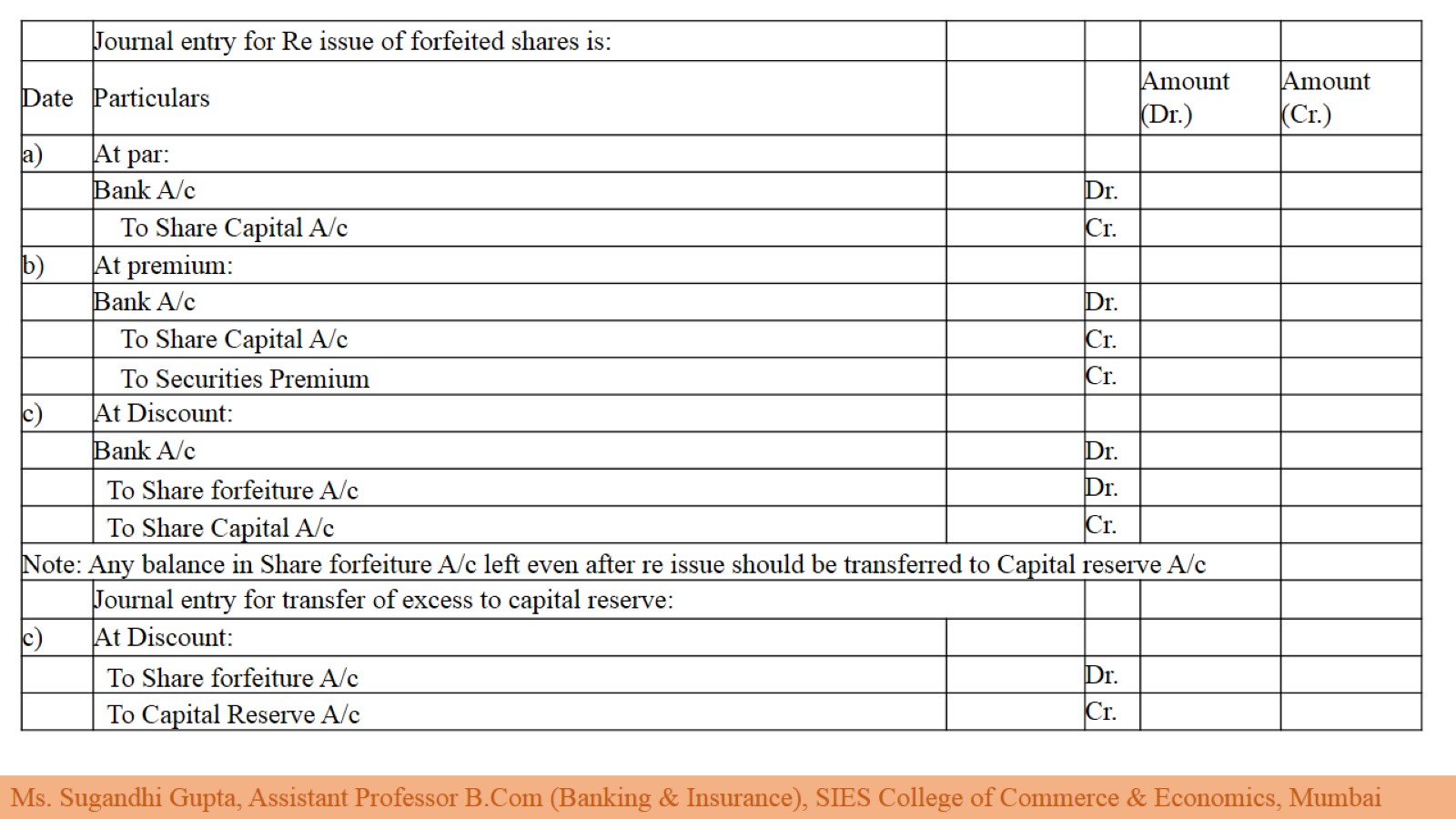 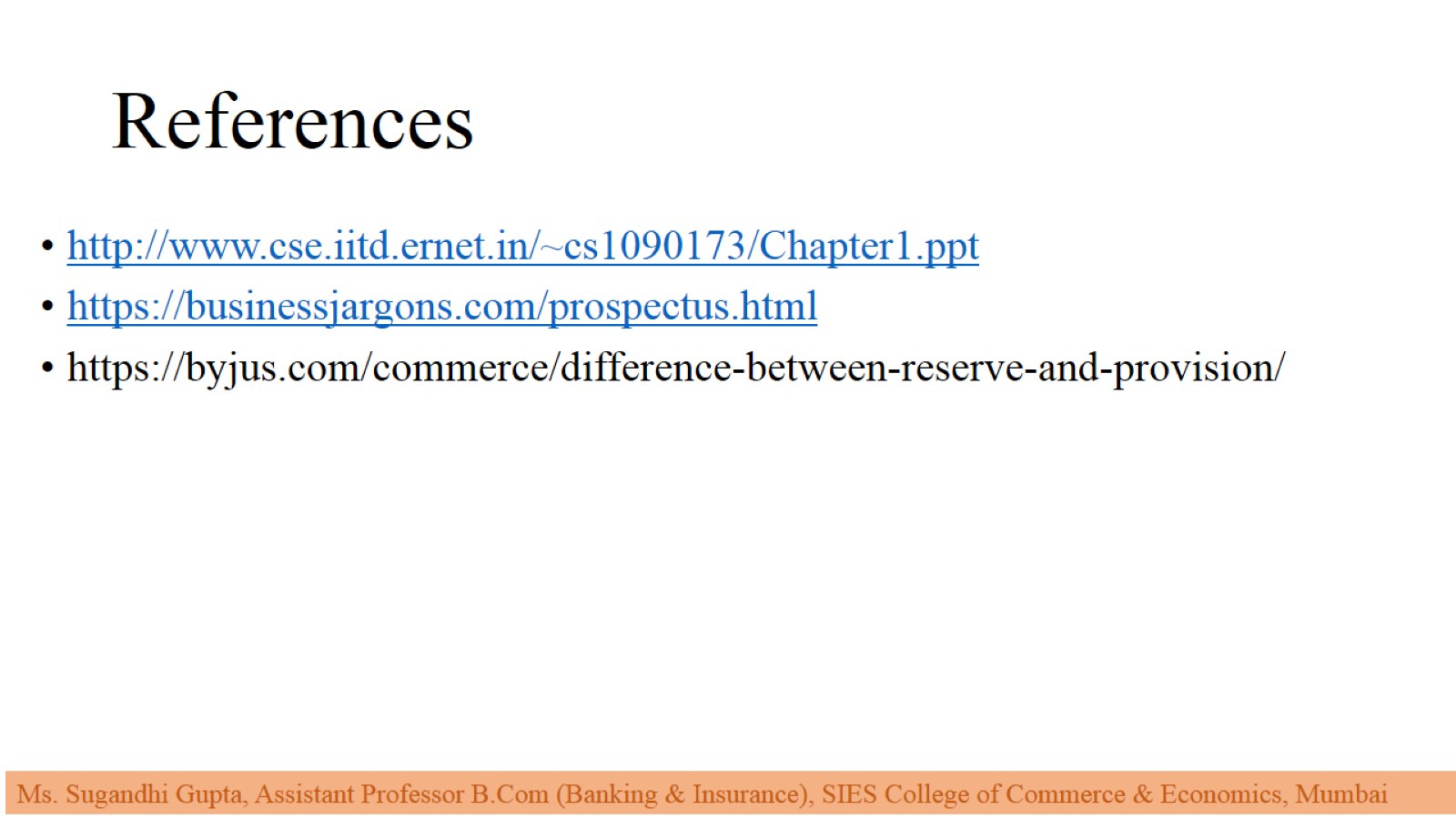 References
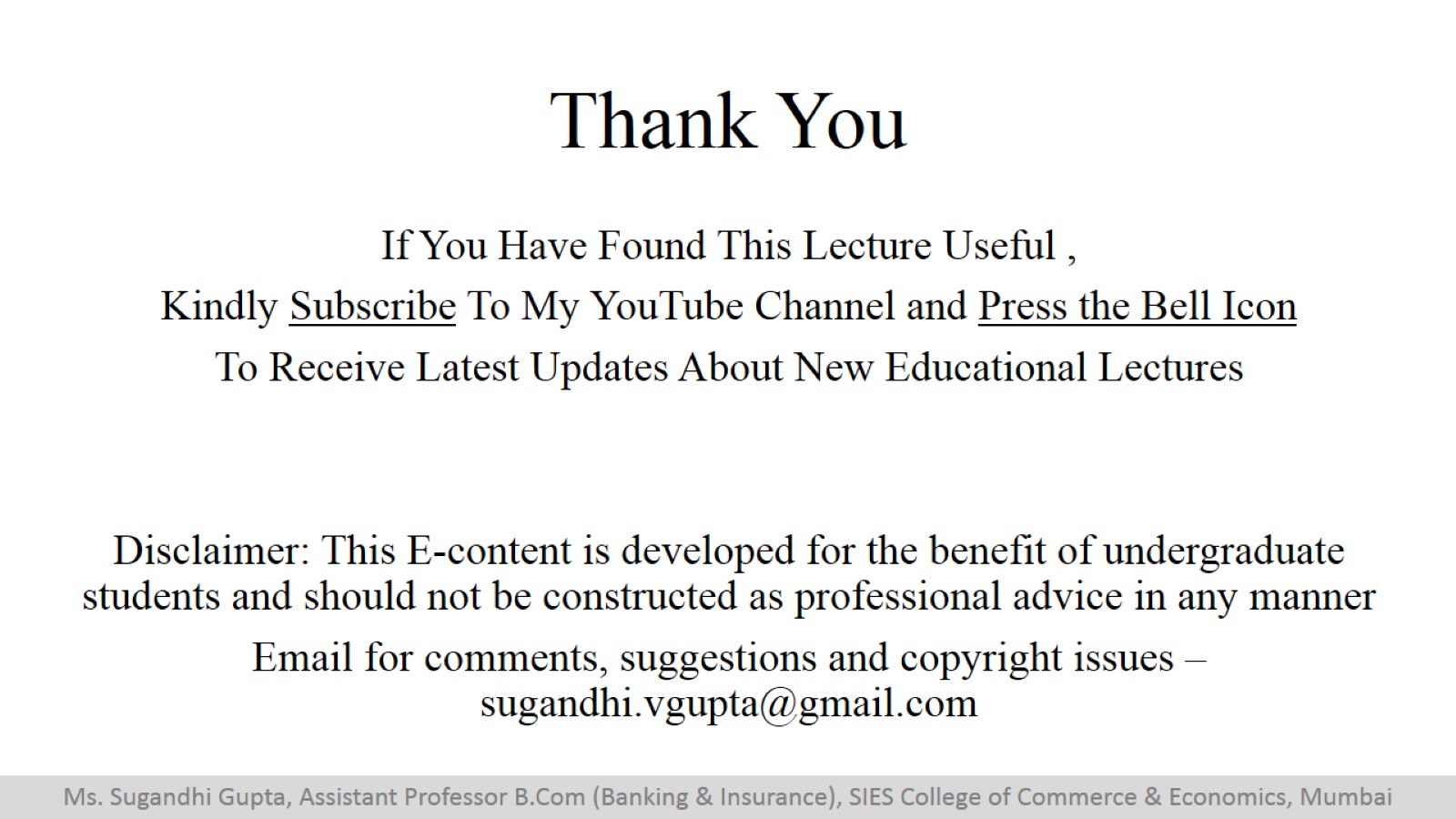 Thank You